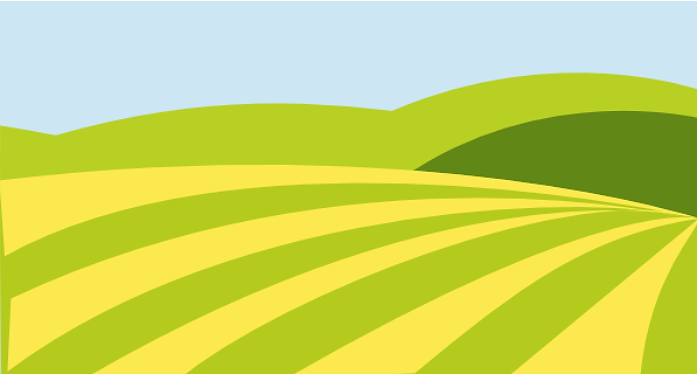 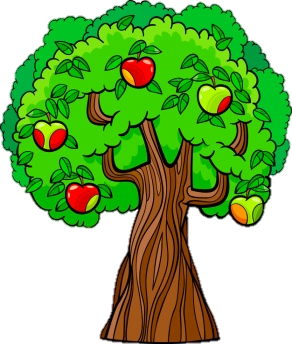 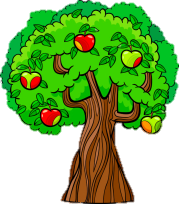 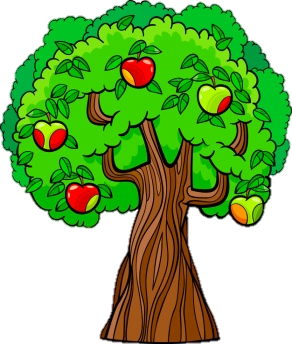 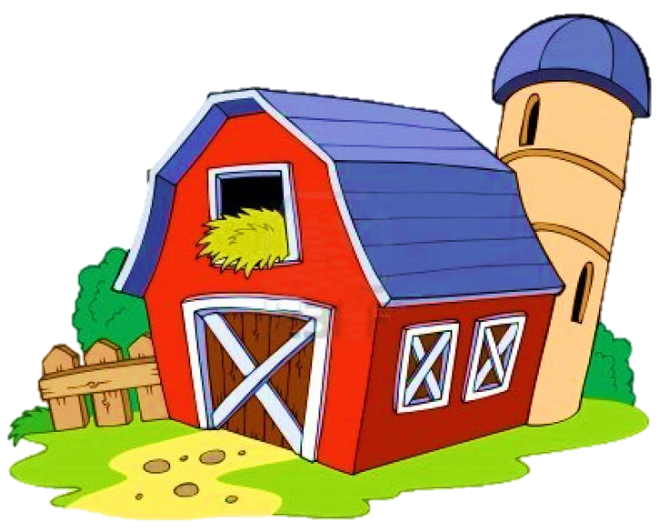 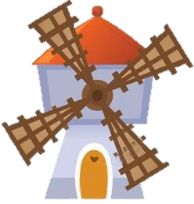 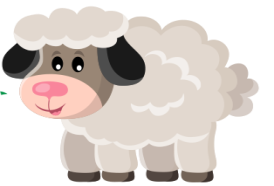 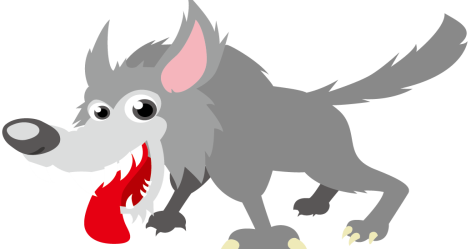 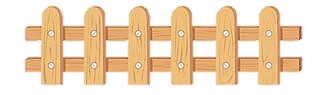 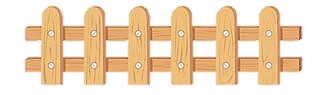 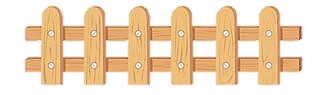 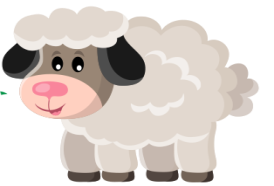 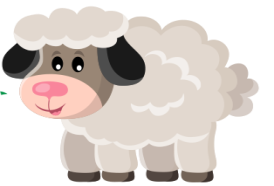 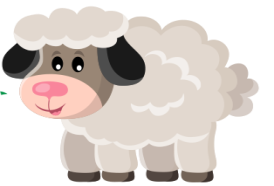 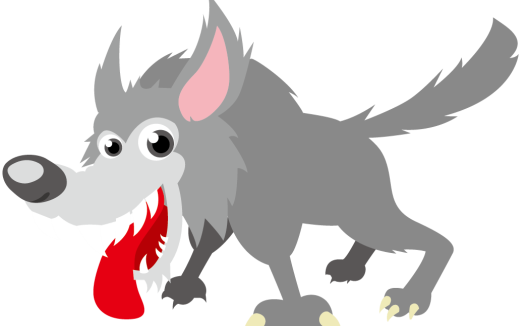 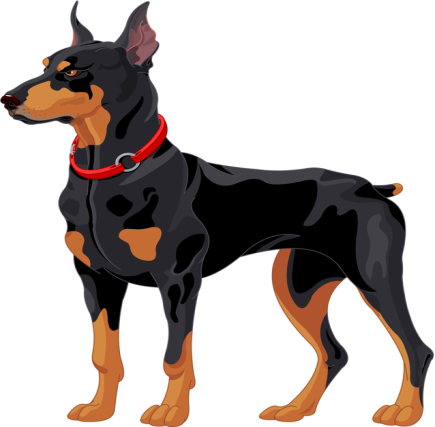 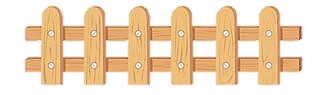 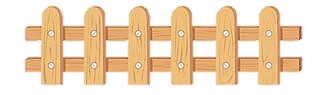 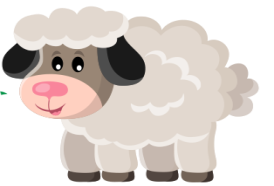 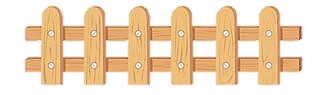 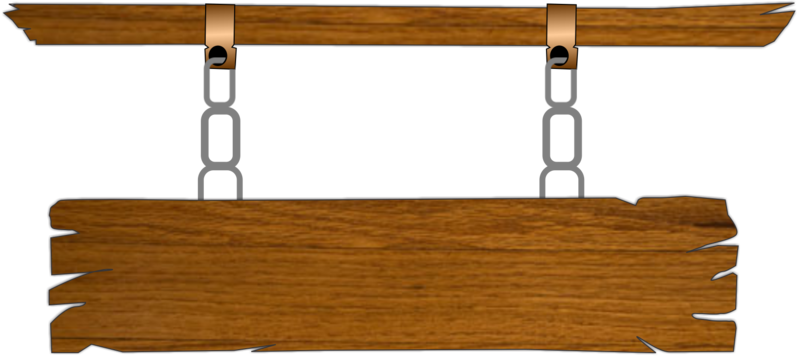 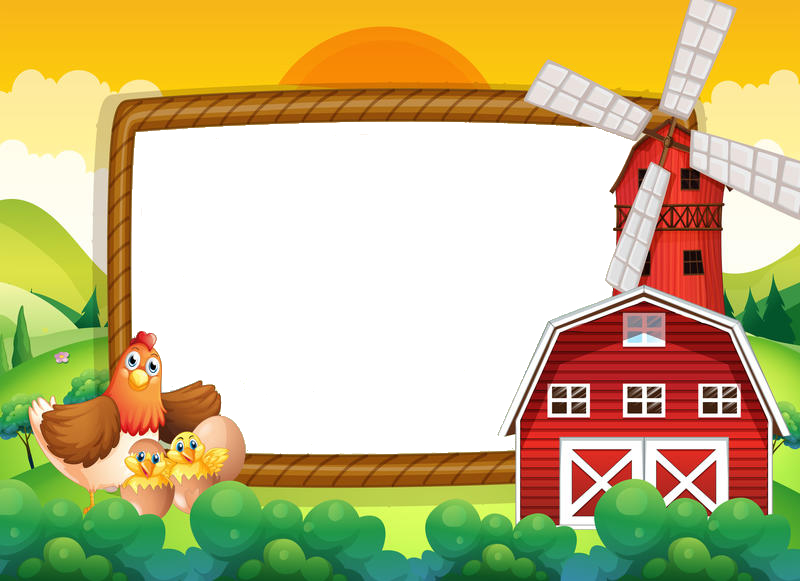 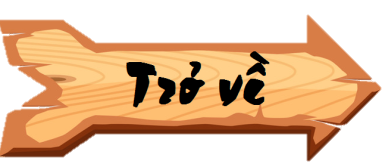 Thầy cô điền câu hỏi vào đây
Thầy cô điền câu trả lời vào đây
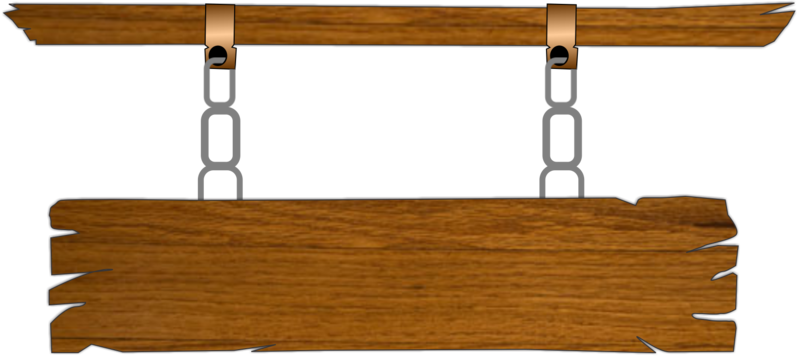 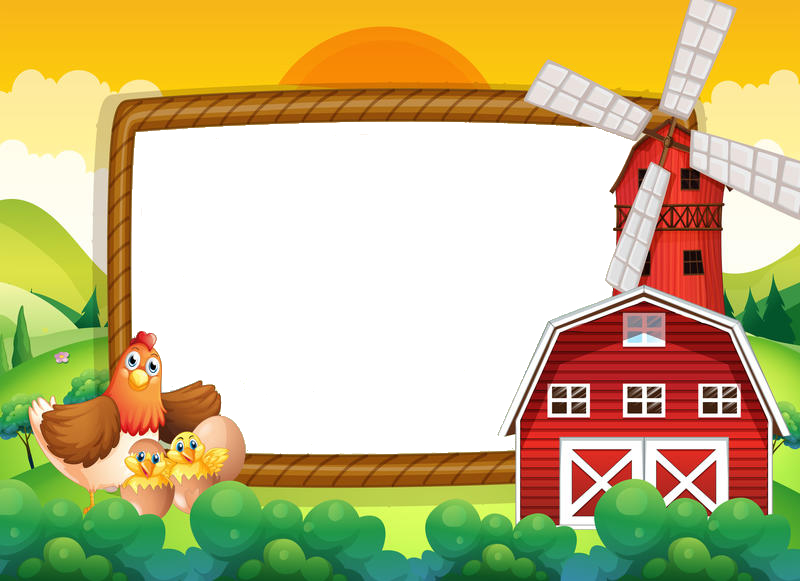 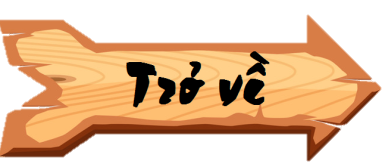 Thầy cô điền câu hỏi vào đây
Thầy cô điền câu trả lời vào đây
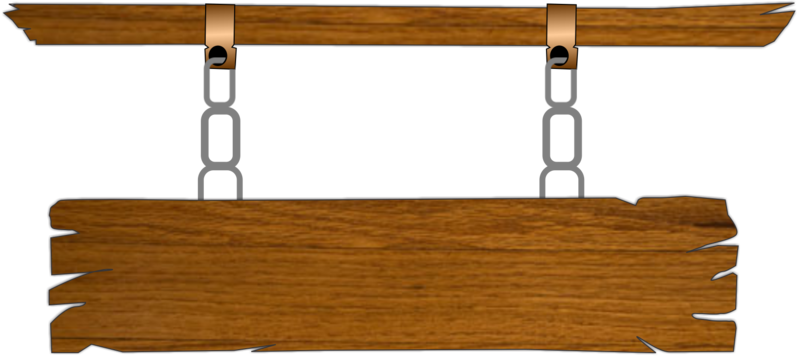 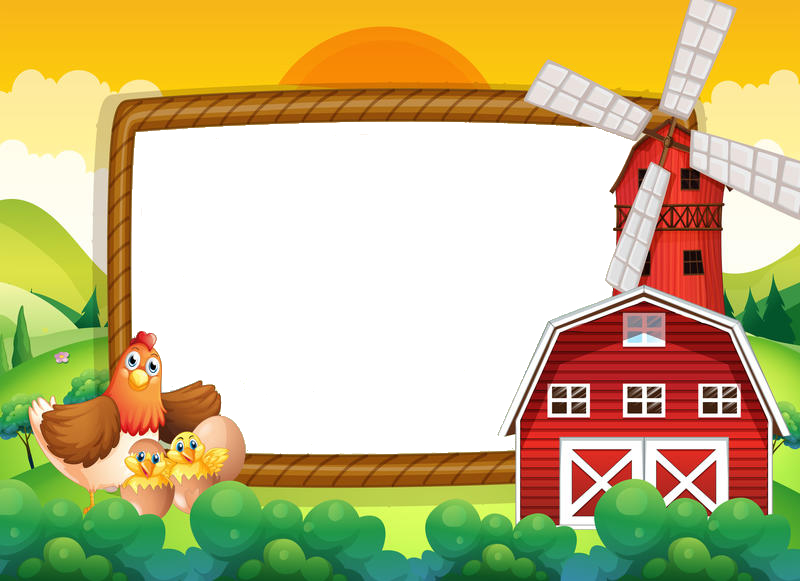 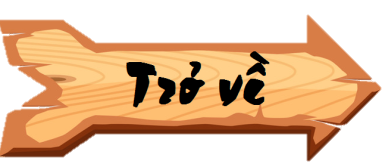 Thầy cô điền câu hỏi vào đây
Thầy cô điền câu trả lời vào đây
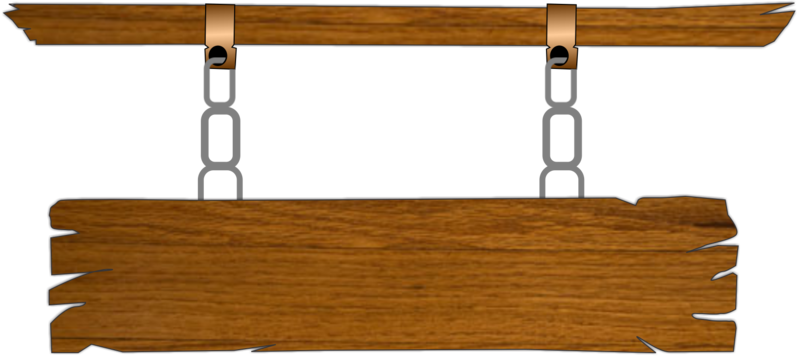 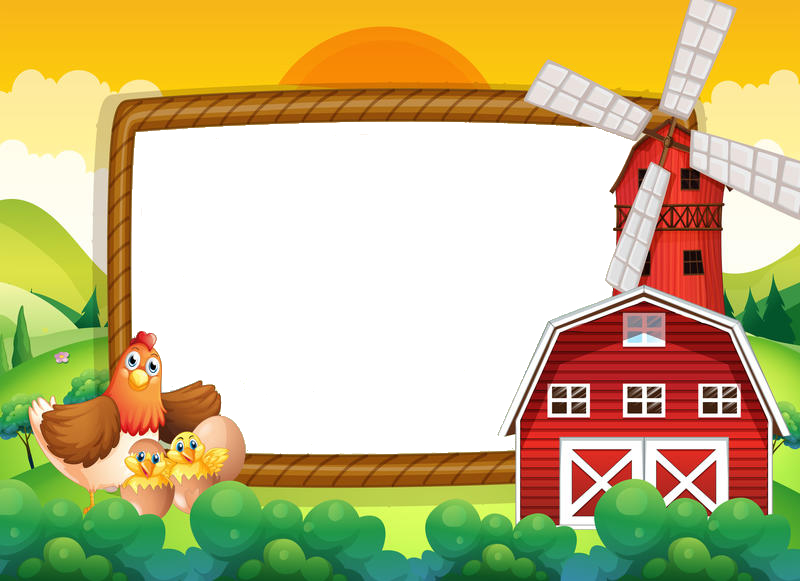 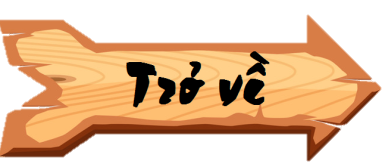 Thầy cô điền câu hỏi vào đây
Thầy cô điền câu trả lời vào đây
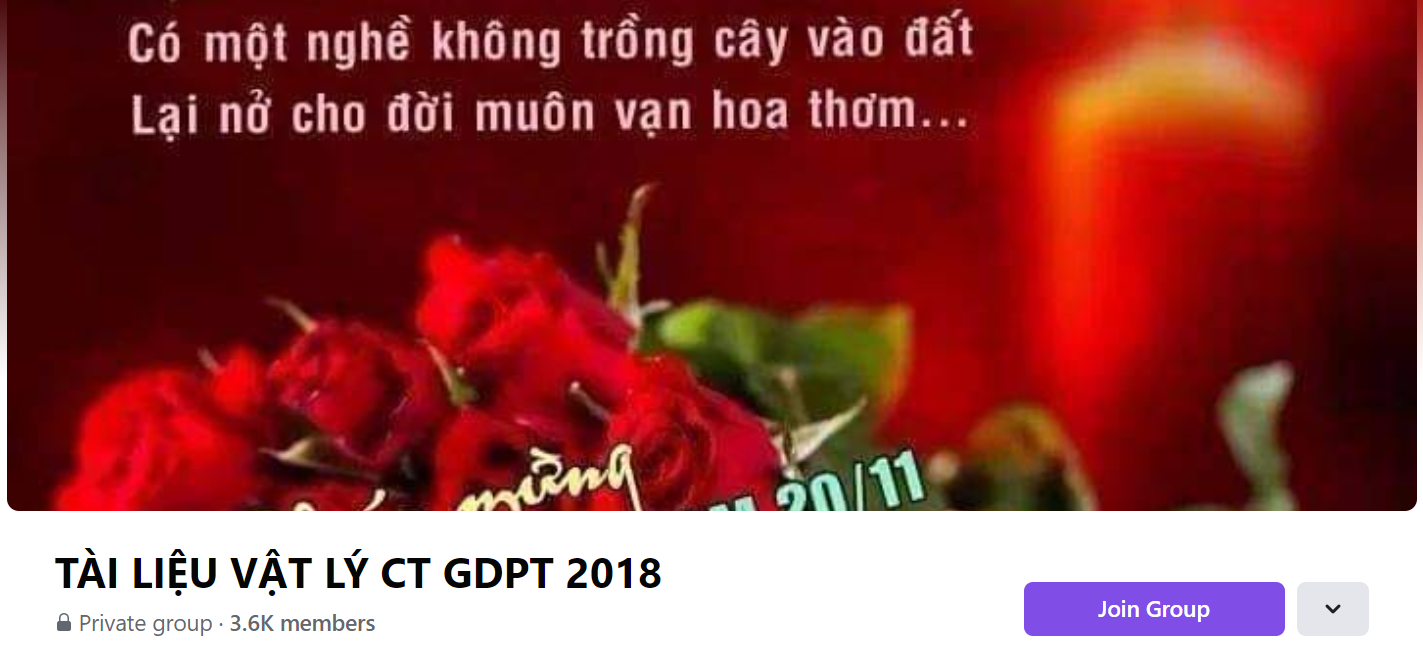 SƯU TẦM: ĐOÀN VĂN DOANH, NAM TRỰC, NAM ĐỊNH
LINK NHÓM DÀNH CHO GV BỘ MÔN VẬT LÝ TRAO ĐỔI TÀI LIỆU VÀ CHUYÊN MÔN CT 2018
https://www.facebook.com/groups/299257004355186